Аполлон и его 9 муз
Музы  дочери бога Зевса и титаниды Мнемосины, живущие на Парнасе. Богини — покровительницы наук, поэзии и искусств. Музы имели свои храмы, которые назывались мусейонами 
Муз всего 9. Каждая из них имеет свою "сферу влияния"  отвечает за одно из искусств. Одновременно каждая из муз, как считали греки, помогает человеку раскрыть определенные потенциалы своей души.
Каллиопа
Каллиопа-муза эпической поэзии и красноречия.
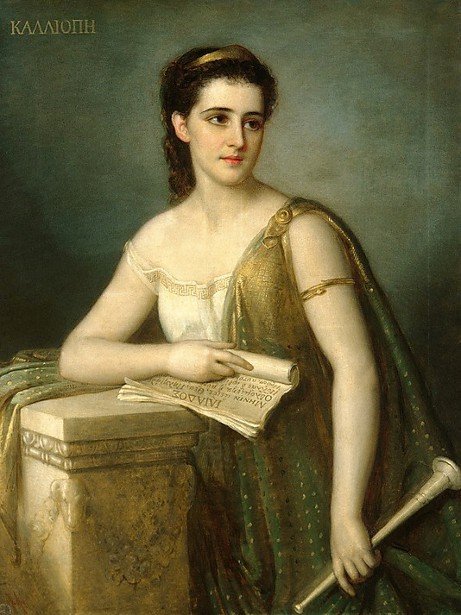 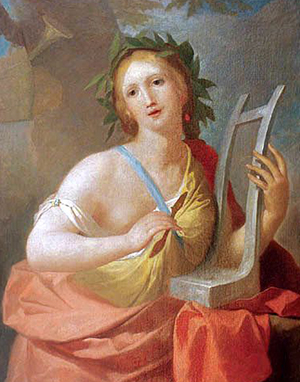 Клио
Клио-муза истории,научная.
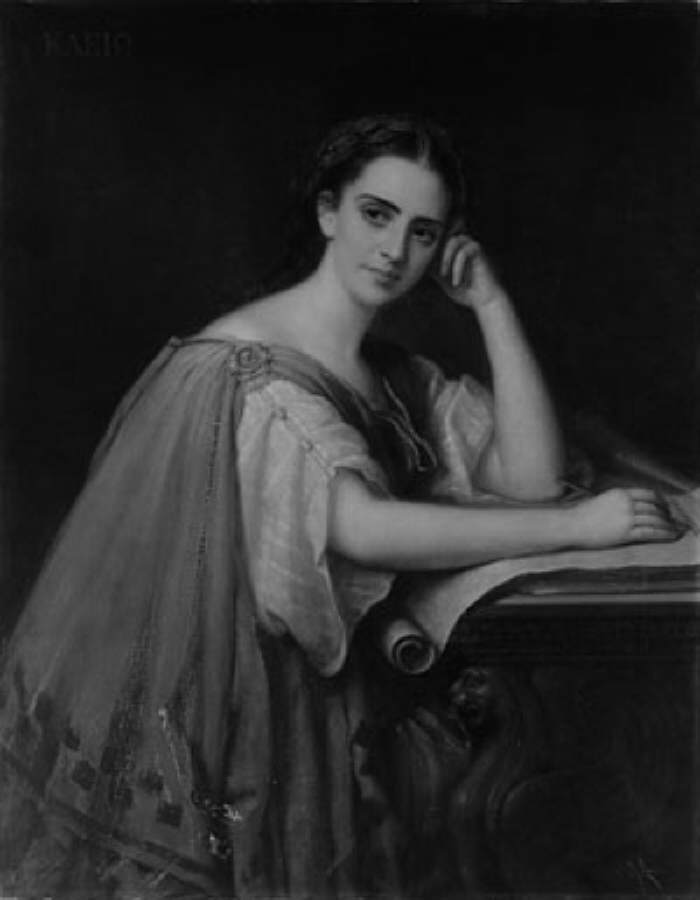 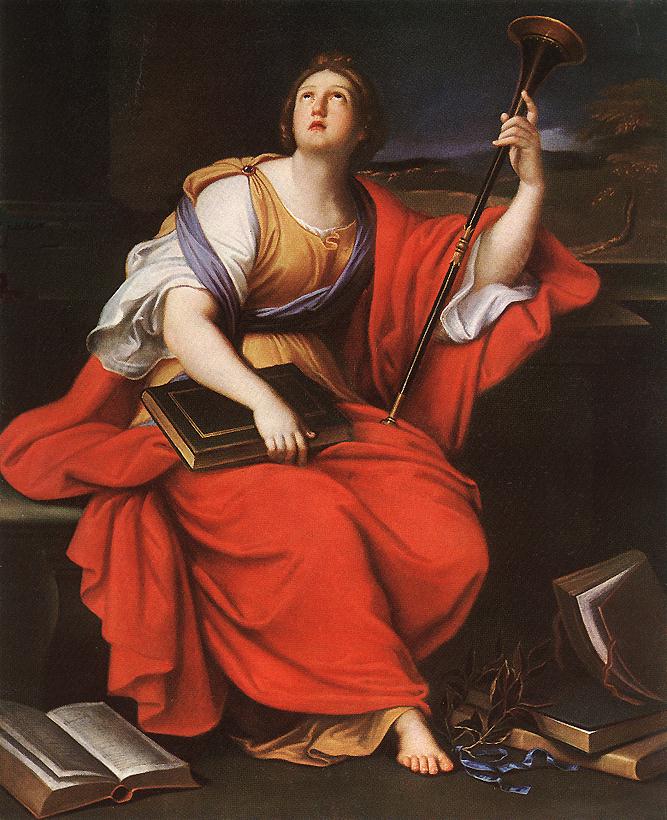 Мельпомена
Мельпомена-муза трагедии.
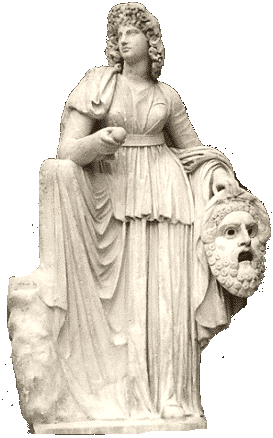 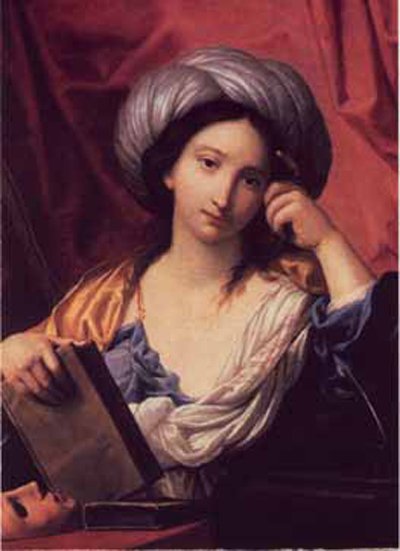 Талия
Талия – муза комедии.
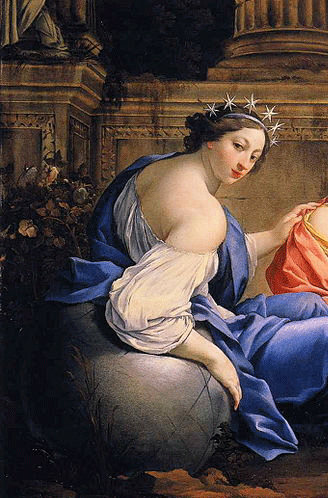 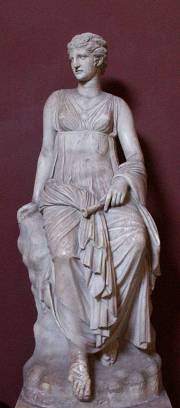 Полигимния
Полигимния-муза пантомимы.
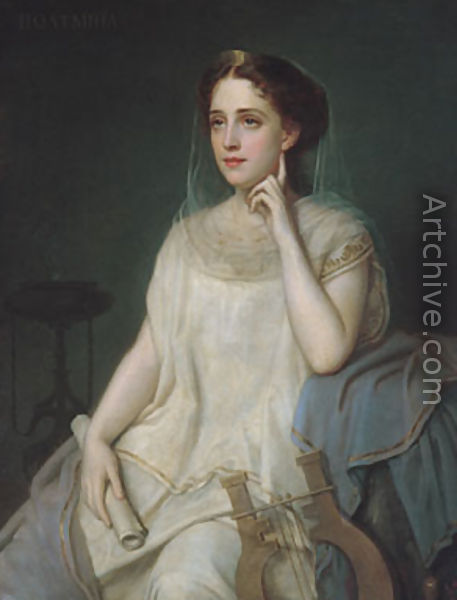 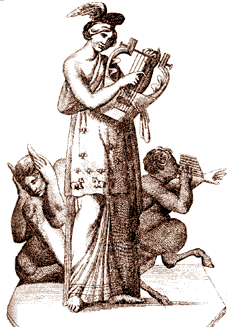 Терпсихора
Терпсихора-муза танца и хорового пения.
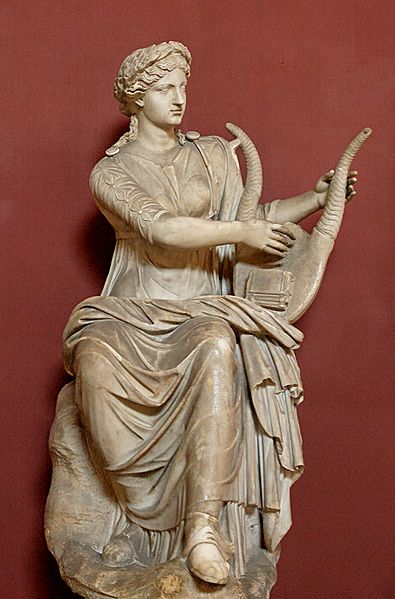 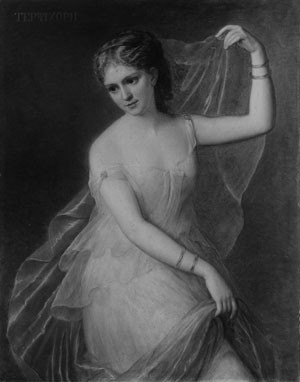 Урания
Урания – муза астрономии.
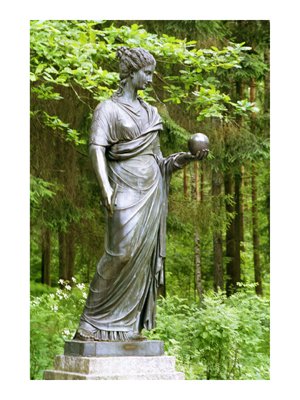 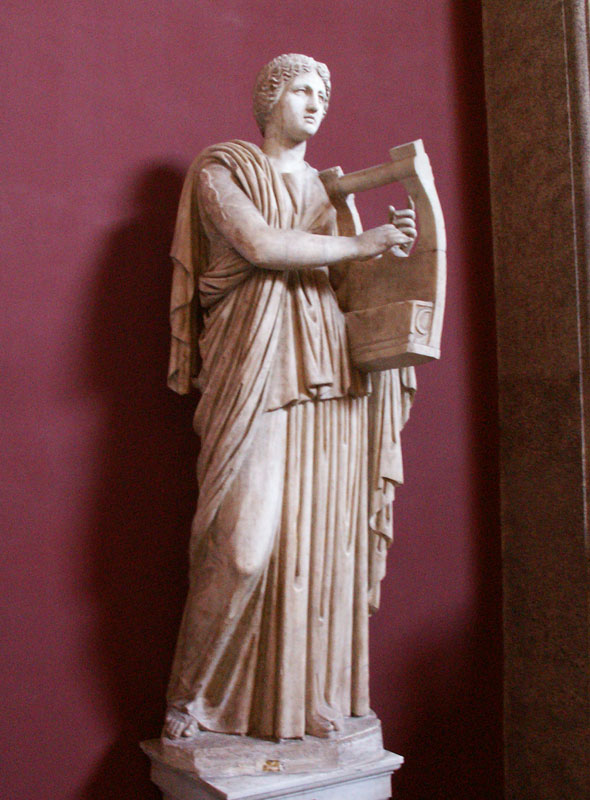 Эвтерпа
Эвтерпа – муза лирической поэзии.
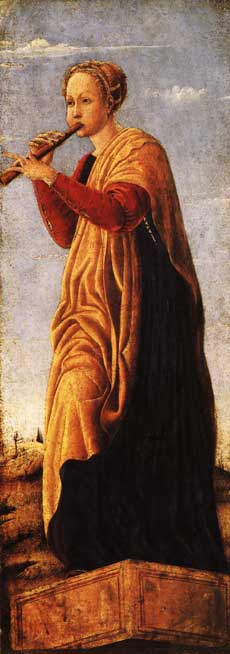 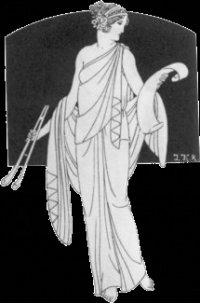 Эрато
Эрато-муза любовной поэзии
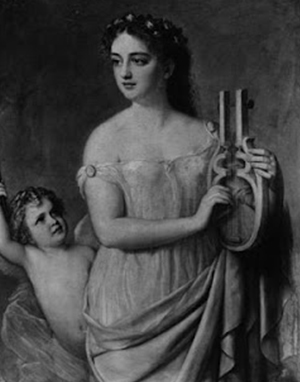 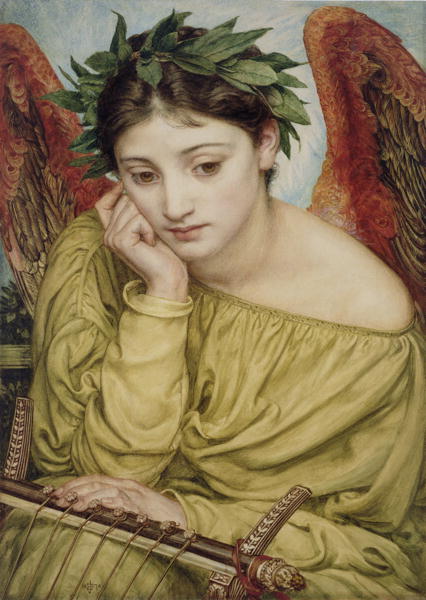